Persönliche Lernumgebung
Arbeiten auf dem Computer:
Mindmap
Präsentation
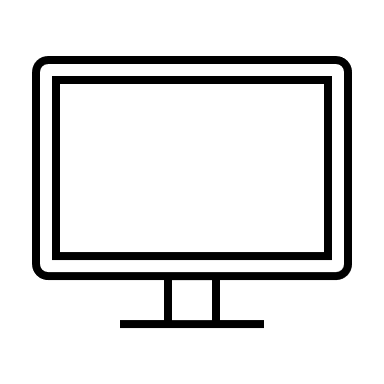 Wie lernen:
Lesen
Annabelle‘s LErnumgebung
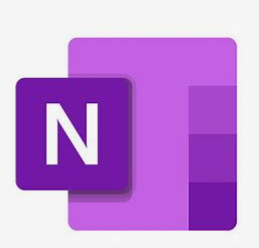 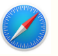 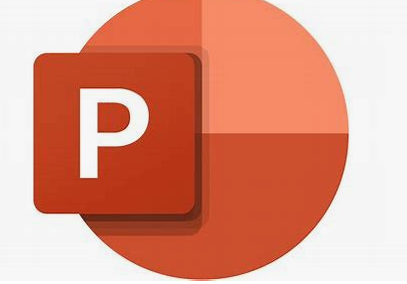 zusammenfassen
Notizen
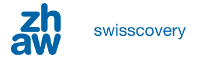 Lernort:
Bibliothek
Zu Hause
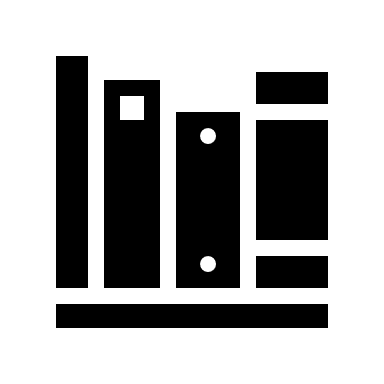 Campus im Lernraum mit Kollegen